Az agrárgazdaság aktuális kérdései
Dr. Feldman Zsolt


agrárgazdaságért felelős helyettes államtitkár
Földművelésügyi Minisztérium

Bábolna, 2016. szeptember 1.
Piaci információk
2
Betakarítási adatok
3
Forrás: NAK 2016. 08. 08.,KSH
Őszi betakarítású növények várható terméseredményei
4
Forrás:  NAK, 2016 becslés
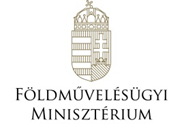 Gabonapiaci kilátások 2016/2017
A 2016/2017-es gabonapiaci évben az elmúlt 5 év átlagánál jóval magasabb termésmennyiség várható, a készletek magas szinten maradnak.
A FAO júliusi gabona ár indexe 11%-kal maradt el az egy évvel ezelőttitől.
A 735 millió tonnás globális búzatermés várhatóan az előző évi rekord közelében alakul, bővül a termésmennyiség Oroszországban, Ukrajnában és USA-ban, a felhasználás növekedése mellett a készletek tovább emelkedhetnek.
AZ EU néhány országában jelentős terméskiesés és minőségromlás a júliusi esők miatt.
Erős verseny várható a takarmánybúza, árpa és kukorica piacán.
A világ 2016/2017-es kukorica termése még bizonytalan, de meghaladhatja az előző évit: mintegy 1.017 millió tonna (+49 millió tonna) lehet, a felhasználás bővülésének hatására enyhén csökkennek a készletek.
Támogatások
6
Agrártámogatások
millió forint
*Nemzeti agrártámogatások + Tanyafejlesztési Program + osztatlan földtulajdon kimérésének költségei
** Éves költségvetés készítésekor alkalmazott tervezési árfolyammal számolva
7
SAPS, zöldítés, fiatal gazdák támogatása
Összes SAPS igénylő: 123.486 termelő (ebben nincsenek benne a 2015-ben kistermelői rendszerbe átjelentkezett SAPS igénylők)
Igényelt SAPS terület: 4,977 millió hektár 
Az eddig kifizetett SAPS támogatás az ügyfelek ~100%-ához jutott el, összege 202,5 milliárd forint 2016. augusztus 31-ig.
8
2015. évi SAPS adatok (országos)
2015. évi termeléshez kötött támogatás
63,2 milliárd forint az éves pénzügyi keret (313,45 HUF/EUR árfolyamon)
13%-a (2015-ben 175 millió euró, 54,8 Mrd Ft)
Húshasznú anyatehén -  	65 214 Ft/egyed	
Hízott bika	      -  	21 024 Ft/egyed
Tejhasznú tehén	      -   107 154 Ft/egyed
Anyajuh 		      -  	  7 882 Ft/egyed
Cukorrépa		      -   165 728 Ft/hektár
Rizs		      -   200 891 Ft/hektár
Gyümölcs		      - 	99 516 Ft/hektár
Ipari zöldség	      -  	57 829 Ft/hektár
Zöldségnövények	      -  	73 830 Ft/hektár
plusz 2% (2015-ben 27 millió euró, 8,4 Mrd Ft) fehérjenövények támogatására
Szemes fehérjenövények - 58 395 Ft/hektár
Szálas fehérjenövények   - 36 640 Ft/hektár
2016. évi Egységes Kérelem
Az egységes kérelem keretében 32 jogcímre, intézkedésre lehetett kérelmet benyújtani, köztük 7 új vidékfejlesztési intézkedésre

Beérkezett: 177 254 kérelem, 4,977 millió hektárra 

Termeléshez kötött anyatehéntartás: 9.766 kérelem, 231.330 állat

Termeléshez kötött hízottbikatartás: 6.138 kérelem, 82.242 állat

Termeléshez kötött tejhasznú tehén: 3.088 kérelem, 209.455 állat 

Mezőgazdasági kistermelői támogatás: 41.151 kérelem

Mezőgazdasági biztosítás díjához nyújtott támogatás: 16.168 kérelem
2016. évi változások a területalapú támogatásoknál – előzetes ellenőrzés 1.
Az előzetes ellenőrzés célja, hogy minél nagyobb arányban történhessen előlegfizetés, illetve minél kisebb legyen a levonással érintett kérelmek aránya;
Az előzetes ellenőrzés kiterjed a bejelentett táblák, ökológiai jelentőségű területek, valamint az egységes kérelem részét képező támogatások tekintetében a vonatkozó jogszabály által előírt kötelező mellékletek csatolása tényének vizsgálatára. A vizsgálat nem terjed ki a mellékletek tartalmának vizsgálatára;
Amennyiben az MVH az egységes kérelmek előzetes ellenőrzése során megállapítja, hogy a bejelentett táblák, ökológiai jelentőségű területek valószínűsíthetően meg nem felelés miatti eljárás lefolytatása lenne indokolt, vagy megállapításra kerül, hogy a kötelező melléklet nem került csatolásra, úgy erről a megállapításáról 26 napon belül értesíti az ügyfelet;
Az ügyfél a tárgyévi egységes kérelmét 35 napon belül jogkövetkezmények nélkül módosíthatja, valamint módosításnak nem minősülő változtatásokat eszközölhet.
12
2016. évi változások a területalapú támogatásoknál – előzetes ellenőrzés 2.
Közvetlenül a szankciómentes benyújtási időszak lezárultával az MVH megvizsgálta a benyújtott kérelem adatbázisban a tolerancia feletti egymásra igényléseket, a fizikai blokkokban található túligényléseket, illetve a kötelezően csatolandó dokumentumok meglétét (ez utóbbi mintegy 2.700 ügyfél esetében fordult elő);
Az ellenőrzés eredményéről a problémákkal érintett gazdálkodók értesítést kaptak és 2016. június 27-ig lehetőségük volt a szankciómentes korrigálásra; 
A gazdálkodók nagy része (a mintegy 50 ezer ügyfélből 44 ezer) élt a korrigálás lehetőséggel és a blokk túligénylések felét (több mint 3 ezer esetet), valamint az tábla átfedések kb. 2/3-át (51 ezer esetet) is megszűntették;
A fennmaradó ügyfeleknél nem feltétlenül szűnt meg a probléma, mert ezen gazdálkodók úgy döntöttek, hogy fenntartják igénylésüket.
13
2016. évi változások a területalapú támogatásnál
A másodvetés és az ökológiai jelentőségű másodvetés bejelentése 

Az ügyfélnek az egységes kérelemben bejelentett tábláin megvalósított másodvetés, ökológiai jelentőségű másodvetés és zöldtrágyázás céljából elvetett másodvetés tényleges vetését és esetleges betakarítását vagy beforgatását – a vetést, betakarítást, beforgatást követő tizenöt napon belül – külön be kell jelentenie az MVH-hoz az elektronikus űrlapkitöltő felületen,
továbbá a betakarítást vagy beforgatást a betakarítást, beforgatást megelőző öt napon belül is külön be kell jelentenie az MVH-hoz az elektronikus űrlapkitöltő felületen. Egy másodvetésre vonatkozó tényleges vetési és betakarítási, beforgatási időpontokat külön-külön kell bejelenteni.
14
Tejágazat támogatása 2016
Termeléshez kötött tejhasznú tehén (2015. évi jogosultság alapján)*	3,4 Mrd Ft
Termeléshez kötött tejhasznú tehén előleg+részfizetés 
(2016. évi jogosultság alapján)	21,6 Mrd Ft
Szálas fehérjenövény támogatás**	2,3 Mrd Ft
Pénzügyi fegyelem alkalmazásának visszatérítése**	0,6   Mrd Ft
EMVA - Tejágazat állatjóléti támogatás	7,2   Mrd Ft
Átmeneti nemzeti támogatás (2015. évi jogosultság alapján)*	3,5  Mrd Ft
Átmeneti nemzeti támogatás (2016. évi jogosultság alapján)	11,9 Mrd Ft
A tejtermelőknek nyújtható ideiglenes, rendkívüli támogatás	5,95 Mrd Ft
A tejtermelőknek nyújtható ideiglenes, rendkívüli „de minimis” támogatás	3,6   Mrd Ft
Tej marketing program finanszírozása	0,1   Mrd Ft
Egyéb nemzeti jogcímek	3,4   Mrd Ft
   (állatbetegségek megelőzése állati hulla elszállítás, törzskönyv)			
Összesen: 	63,5 Mrd Ft
*áthúzódó kifizetés  tárgyévi előleg és részfizetés után
** becsült összeg
15
Sertéshízó állatjóléti támogatás
2016. évi keretösszeg: 			9,1 Mrd Ft
2017. évi tervezett keretösszeg: 	9,1 Mrd Ft

Támogatási kérelem beadása: támogatási évet megelőző év december 7-től december 31-ig.

Kifizetési kérelem benyújtása: a negyedévet követő hónap utolsó napjáig. 

Kifizetés: az I-III. negyedévi támogatások kifizetése tárgyévben, a IV. negyedév kifizetése a következő évben valósul meg.
16
Sertés ágazat támogatásai
Tenyészkoca (anyakoca) állatjóléti támogatás
Éves keretösszeg: 8,6 Mrd Ft
Támogatási év tárgyév április 1-jétől a tárgyévet követő év március 31-éig tart. 
Támogatási kérelem benyújtás: támogatási évet megelőző március 16-ától március 31-ig.
I. negyedév kifizetése tárgyévben, II-IV. negyedév kifizetése tárgyévet követő évben.

A sertéságazat helyzetét javító stratégiai intézkedések támogatása
	A keretösszeg 2016-ban és 2017-ben 1,1 Mrd Ft
17
Baromfi állatjóléti támogatás
2016. évi keretösszeg:   		12,0 Mrd Ft
2017. évi tervezett keretösszeg:   	12,0 Mrd Ft

Támogatási kérelem beadása: támogatási évet megelőző év december 7-től december 31-ig.
Kifizetési kérelem benyújtása: a negyedévet követő hónap utolsó napjáig. 
Kifizetés: I-III. negyedévi támogatások kifizetése tárgyévben megvalósul, a IV. negyedév kifizetése átcsúszik a következő évre.
18
Étkezési tojást termelő tyúkállományok, valamint tenyészbaromfi fajok állatjóléti támogatása (ÚJ)
Éves keretösszeg: 		1,2 Mrd Ft
A támogatás egy állományra évente egy alkalommal, állategység alapján igényelhető.
A támogatás mértéke állategységenként 
	a) étkezési tojást termelő tyúk és tenyésztyúk esetén 	 10 391,0 Ft,
	b) tenyészliba esetén 		                                   7 903,2 Ft,
	c) tenyészkacsa esetén                                                               9 181,0 Ft,
	d) tenyészpulyka esetén                                                             6 373,8 Ft.

Tárgyév: adott naptári év július 1-jétől a következő naptári év június 30-áig tartó időszak
Támogatási kérelem benyújtás: tárgyévet megelőző év június 1-jétől június 30-áig.
Kifizetési kérelem benyújtása: tárgyévet követő év július 1-jétől július 31-ig.
19
Egyéb agrártámogatások
Állatbetegségek megelőzésének és leküzdésének támogatása
2016. évi keretösszeg:	8,5 Mrd Ft (baromfi: 2,5 Mrd Ft, egyéb ágazat: 6,0 	Mrd Ft)
2017. évi tervezett keretösszeg: 10,0 Mrd Ft (baromfi 2,5 Mrd Ft, egyéb ágazat: 	7,5 Mrd Ft)
Állati hulla elszállításának és ártalmatlanításának támogatása
2016. évi keretösszeg:  		3,6 Mrd Ft
2017. évi tervezett keretösszeg: 	3,6 Mrd Ft

Tenyésztésszervezés támogatása (állattenyésztési feladatok támogatása)
2016. évi keretösszeg: 		960,0 millió Ft
2017. évi tervezett keretösszeg: 	1,3 Mrd Ft
20
Az ágazati eredmény alakulása
21
Forrás: AKI Tesztüzemi Rendszer, *2015 előzetes adat
Egyéb aktuális intézkedések
22
2016. évi kárenyhítési év számokban
73,7 ezer termelő tag (kötelezően: 64,5 ezer, önkéntesen: 9,2 ezer) 
3,7 millió hektár (ebből 94% szántó; 4% ültetvény; 3% szántóföldi zöldség) 
4,19 Mrd Ft termelői hozzájárulás (2011: 2,11 Mrd Ft) + legalább ugyanekkora összegben állami hozzájárulás  8,49 Mrd Ft
szántó (10 ha ≤): 1.000 Ft/ha
ültetvény (1 ha ≤), szántóföldi zöldség (5 ha ≤): 3.000 Ft/ha
2016 márciusában 21,7 Mrd Ft állt rendelkezésre a Kárenyhítési Alapban mintegy 3.300 jogosult megsegítésére (jogos igény ~6 Mrd Ft volt)
2017 márciusában  24 Mrd Ft áll rendelkezésre a 2016. kárenyhítési év kárainak rendezésére.
23
Kárbejelentések országosan(2016. kárenyhítési évben 08.30-ig)
24
Hitelfinanszírozás
Az Agrár Széchenyi Kártya Folyószámlahitel (ASZK):
Maximális hitelösszeg már 50 millió Ft, a hitelösszeg 500 ezer Ft-tól 100 ezer Ft-os lépésközzel meghatározható, a lezárt üzleti évvel nem rendelkező fiatal mezőgazdasági termelők számára adható hitelösszeg pedig 15 millió Ft.
A tárgyi biztosíték nélkül felvehető hitel összege 25 millió Ft. 

A hitelhez az FM évi 4 százalékpontos kamattámogatást és 50%-os kezesi díj támogatást nyújt. A ténylegesen fizetendő kamat mértéke jelenleg: 1%/év.  

2011 óta összesen 28 Mrd Ft összegű hitelszerződés került megkötésre ASZK Folyószámlahitel formájában, ebből az egyéni gazdaságok hitelei 20 Mrd Ft-ot (70%-os részarány) tettek ki.
25
Kamat- és költségmentes hitel
MFB Agrár Forgóeszköz Hitelprogram 2020
MFB TÉSZ Forgóeszköz Hitelprogram 2020
ASZK Folyószámlahitel
esetén a 2016. évi tavaszi fagykárral és jégesőkárral sújtott településen gazdálkodó, ültetvénnyel és gyümölcsössel rendelkező termelők kamat- és költségmentesen igényelhetnek hitelt 2016. november 30-ig, jelenleg 852 településen, de tervezzük a településlista bővítését a nyári jégesőkárral érintett településekkel. 

ASZK Folyószámlahitel a sertés- és tejágazat számára
az FM 100 százalékos kamat, költség, és kezességi díjtámogatást biztosít. A hitel 2016. december 31-ig igényelhető, futamideje egy év, összege állategységenként 500 ezer forint, de legfeljebb 50 millió forint.
26
ÁFA- csökkentés
Eddigi lépések:
2014. január 1.: élő- és félsertés áfa-kulcsa 5%-ra csökkent.
2015. január 1.: élő és vágott szarvasmarha, juh és kecske követte.
2016. január 1.: a sertés tőkehúsokkal az áfa-csökkentés eléri a fogyasztókat.
A KSH gyorstájékoztatója szerint januárban, a sertéshús fogyasztói ára márciusban éves alapon 19,3%-kal, míg egy hónap alatt 1,8%-kal csökkent.
A meghatározó kiskereskedelmi láncok betartották az intézkedés életbelépése előtt tett vállalásaikat az árcsökkenés terén.
A Kormány döntése értelmében a baromfihús és a tojás mellett a friss tej is 5%-os áfa-körbe kerül 2017. január 1-jével.
27
KAP jövője - magyar érdekek
28
A 2021-2027 közötti KAP tervezésnél a következő célokat kívánjuk érvényesíteni
Egy erős kétpilléres KAP fenntartása a pillérek közötti átcsoportosíthatóság rugalmasságával.
Rendkívül fontos az első pillér (közvetlen kifizetések) megőrzése! 
Törekedni fogunk a brit kilépés után is a 2014-2020-as MFF-ben az EMGA-ban és az EMVA-ban kapott összegek megőrzésére, amelyek együttesen folyó áron 12,39 Mrd euró a 7 évre. 
A teljes KAP költségvetésben képviselt részarányunk megtartása (jelenleg ez 3,19%).
Meg kell őrizni a jelenlegi MFF-ben a Magyarországnak juttatott teljes költségvetési keretben a KAP részarányát, amely 36,1%.
További magyar érdekek
El kell kerülni a közvetlen támogatások renacionalizációját.
KAP támogatási rendszerének egyszerűsítése és hatékonyabbá tétele.
Fenn kell tartani a termeléshez kötött támogatásokat is legalább a jelenlegi forráskerettel, de célszerű lenne a támogatható ágazatok bővítése.
Az EU agrárköltségvetésén belül megnövelt mozgástérre van szükség a válságos helyzetek gyorsabb és hatékonyabb kezelése érdekében.
Érdekszövetséget kell kialakítanunk a V4+2 tagállamokkal.
Köszönöm a megtisztelő figyelmet!
31